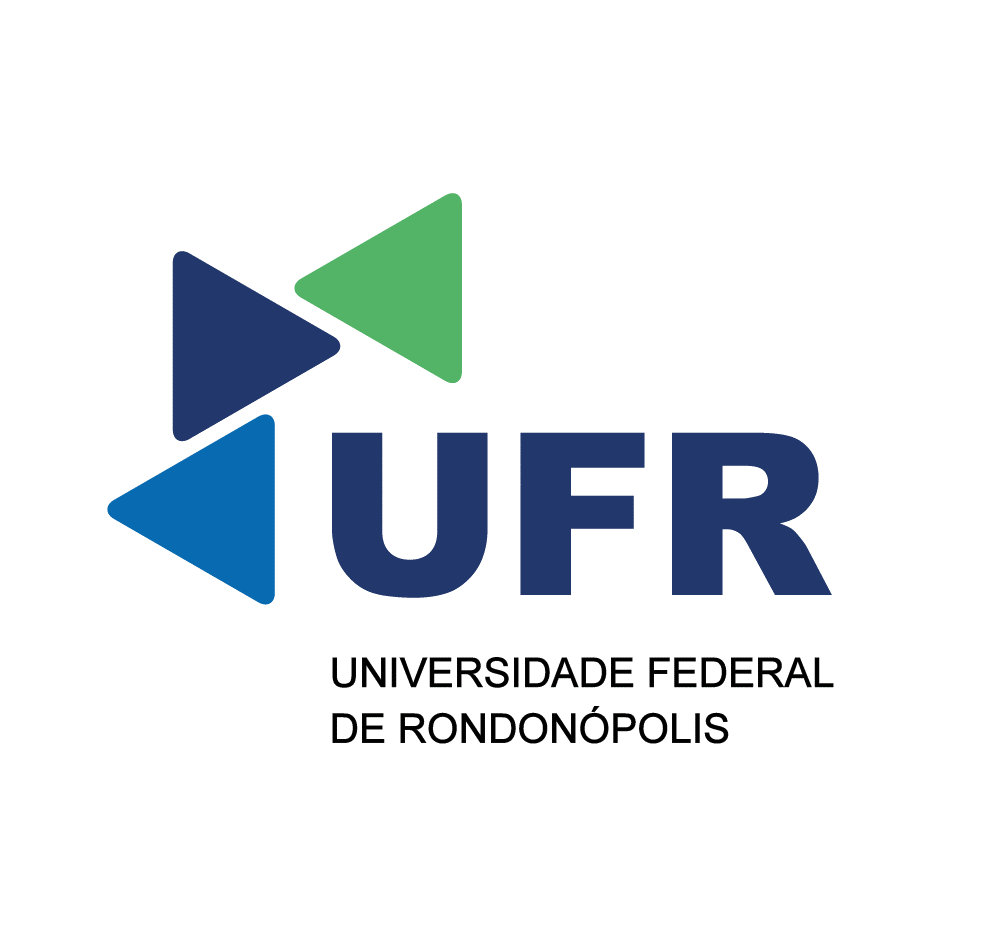 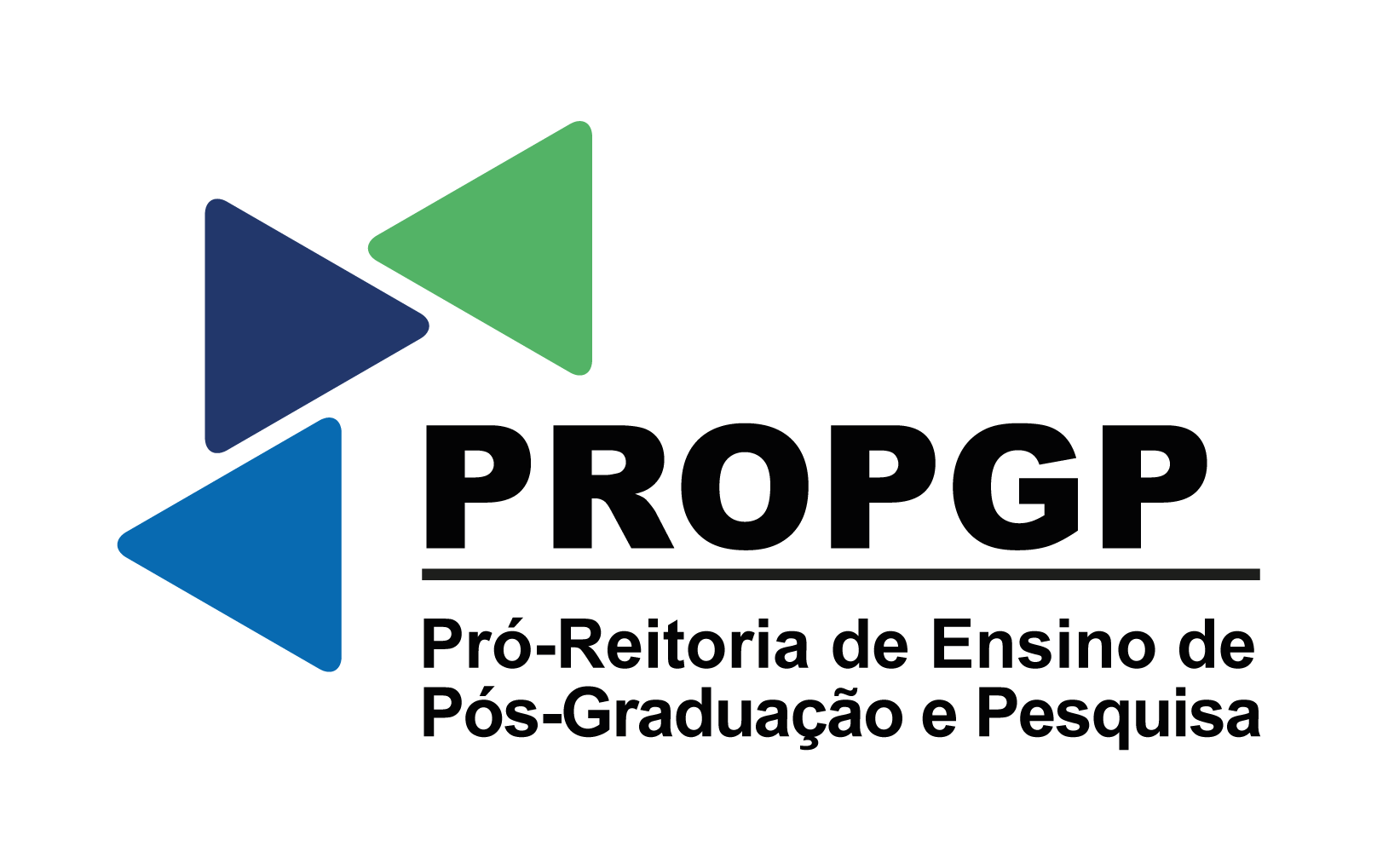 IV EXHIBITION OF
POSTGRADUATE STUDIES
STRICTLY SENSE
TITLE OF WORK
Full name of student 1 ; Full name of supervisor 2 ; Full name of collaborator 3 (if applicable)
 
Name of Course/Institute or College; Student email
Name of Course/Institute or College – supervisor’s email
Name of Course/Institute or College – email of co-supervisor, if applicable
RESULTS
INTRODUCTION
Lorem ipsum pain sit love , consequence adipiscing elit . Pellentesque eget pharetra dui . Cras pulvinar tincidunt velit sit love ultrices . Curabitur ullamcorper pain nec nisl sollicitudin condimentum . Morbi sweaty laughs sit love lake suscipit lacinia . Donec hatred lake , vivarium pregnant woman, sad sit love pain . Pellentesque vitae enim ex. Quisque varius arcu ac neque placerat , non vehicula just rutrum . Class apt tacit sociosqu ad litora torque for marriage our , for incepts hymenaeus .
The body of the text must be written in accordance with the following standards: Arial or Times New Roman font, without bold, italics or underlining; size 40; justified.

Praesent vel fringilla mi. Integer fringilla fermentum erat in blandit . Nullam sweaty elite at libero malesuada sodales . Suspendisse diam ligule , tincidunt sit love enim id, scelerisque bus eros . In accumsan sodales nunc, rutrum efficiency neque blandit non. Suspendy wanted nibh wanted mi mattis bibendum . Ut finibus id nunc rutrum dapibus .
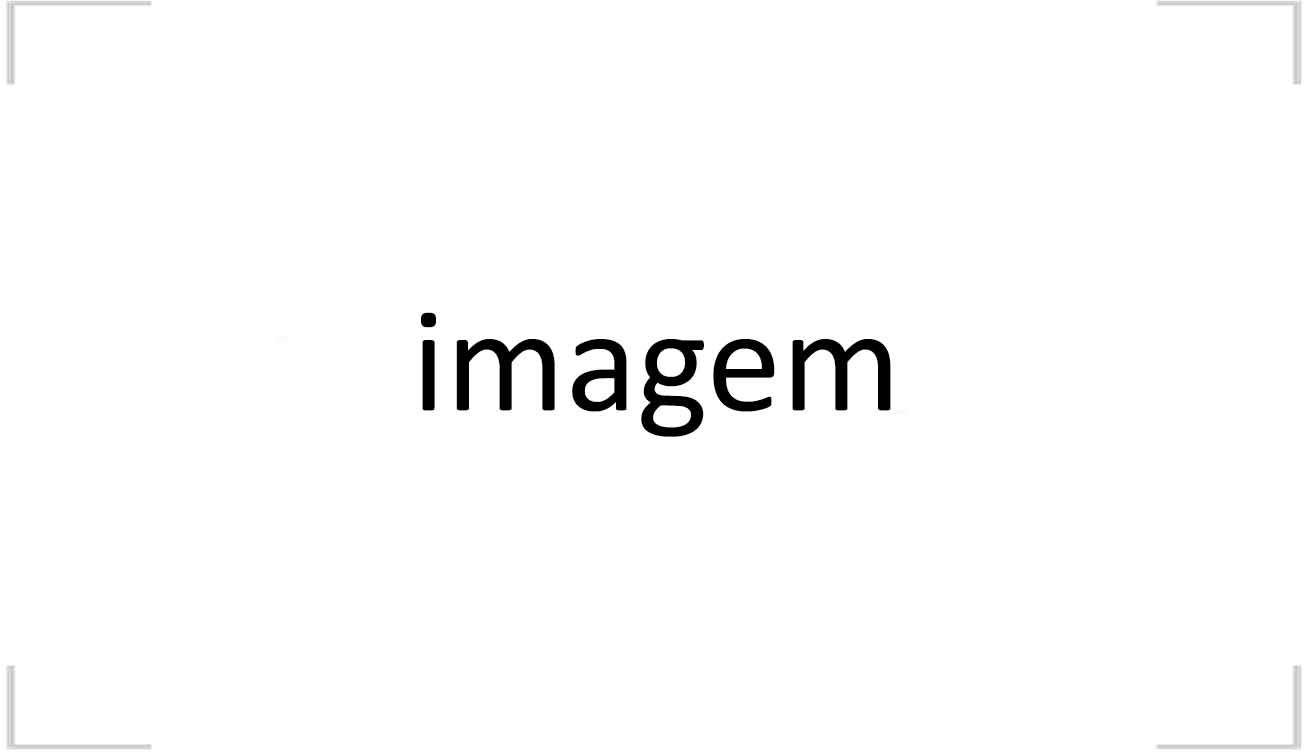 OBJECTIVES
Vestibule commode nibh orci , sit love suscipit nisl efficiency .​ blandit vehicle . Ut wanted pretium massa. Maecenas sad I urna a consectetur .
Quisque scelerisque , quam non vestibulum feugiat , dui lectus
Source: Caption size 32, centered. Author (date)
CONCLUSIONS
METHODOLOGY
Donec velit quam , sollicitudin ac facilisis get , vehicle eget elit . In sit love rhoncus nunc, nec always lorem . Donec ut fair tortor . Vivamus egestas without ex , vitae ultricies null consequent id. Aliquam erat volutpat .
Donec velit quam , sollicitudin ac facilisis get , vehicle eget elit . In sit love rhoncus nunc, nec always lorem . Donec ut fair tortor .
Praesent vel fringilla mi. Integer fringilla fermentum erat in blandit . Nullam sweaty elite at libero malesuada sodales . Suspendisse diam ligule , tincidunt sit love enim id, scelerisque bus eros . In accumsan sodales nunc, rutrum efficiency neque blandit non. Suspendy wanted nibh wanted mi mattis bibendum . Ut finibus id nunc rutrum dapibus . Praesent tincidunt decorate pharetra . Etiam pellentesque nibh the arch sollicitudin , ac varius metus faucibus . Nam author magna dui , a sodales ex pellentesque et. Ut congue nibh id dui accumsan , sed ultrices turpis choose . Aliquam id neque dapibus is rhoncus efficiency . Pellentesque Maurice tortor , aliquet I didn't want, comfortable maximus urn. Sed nec neque i archu decorate suscipit .
REFERENCES
References must be written in accordance with current ABNT standards, in Arial or Times New Roman font , without bold, italics or underlining; size 40; justified.
ACKNOWLEDGMENTS
Example: Acknowledgement of financial support (indicate the funding agency from which the student receives the scholarship – CNPq; FAPEMAT or UFR – only for scholarship holders).